Infiltration hémorragique
Œdème
Liquide sanguinolent
Stade I
Stade III
Stade II
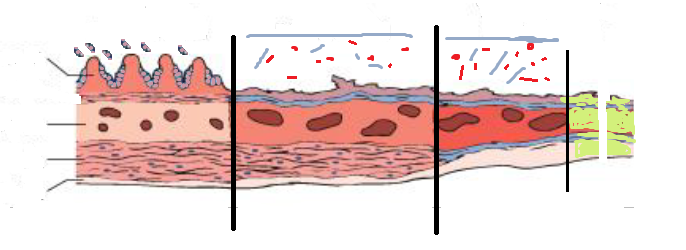 Stade IV
Muqueuse
Sous-muqueuse
Musculeuse
Gangrène 
Perforation
Séreuse
Nécrose  
transpariétale
Nécrose muqueuse
Nécrose 
sous-muqueuse
>6-24h      
Irréversibles
infarctus entéromésentérique
>24h
<6 H     
Réversibles
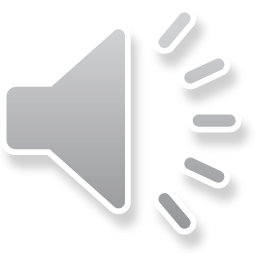 Fig. n°5:   Classification  de la nécrose intestinale
[Speaker Notes: On distingue quatre stades histologiques de la  nécrose de la paroi intestinale:


Stade I:  correspond à une nécrose des cellules épithéliales ( Apoptose  des cellules) qui tapissent la muqueuse intestinale et leur desquamation  au niveau de la lumière intestinale, 
Stade II:  se rajoute  à la nécrose muqueuse la nécrose de la sous-muqueuse. La sous muqueuse est nue, avec infiltration  œdèmateuse et  infiltration hématique. L’eau et le sang  vont  passager dans la lumière intestinale et  ça se traduit cliniquement par des diarrhées sanguinolente, 
Les lésions de ces deux stades  s’installent  après trois à six heures d’ischémie   et sont réversibles après revascularisation
Stade III: Nécrose  transpariétale: muqueuse, sous muqueuse, musculeuse et séreuse, c’est l’infarctus.  Un infarctus est de type hémorragique  (Infiltration hématique  des différentes couches de la paroi). Les lésions évoluent vers l’infarctus  aprés six à 24 heures d’ischémie et sont irréversibles 
Stade IV: Gangrène  de la nécrose due à la surinfection bactérienne  et perforation ( les bactéries proviennent de la lumière intestinale).
 elles surviennent  après 24 h d’ischémie]
3. Étape de la réponse inflammatoire systémique: et du choc septique  12-24h
Infarctus
Bactéries 
Toxines 
Enzymes digestives
Gangréne
Système porte
Péritonite stercorale
Médiateurs de l’inflammation
Réponse inflammatoire systémique
Syndrome de défaillance multi viscérale
Choc septique
Décès du patient
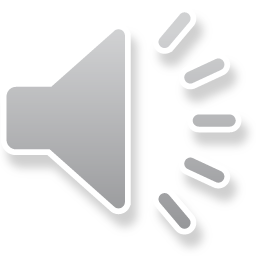 [Speaker Notes: 3. Étape de la réponse inflammatoire systémique et du choc septique : Elle survient  entre 12 et 24 h de l’ischémie,

 D’une part, La nécrose de la muqueuse intestinale va favoriser le passage de bactéries et de toxines depuis la lumière intestinale vers le système porte. 
 Ceux-ci vont activer la libération de médiateurs de l’inflammation  (les cytokines).
 Ces agents vont déclencher une réponse inflammatoire systémique impliquant  le foie, le cœur, les reins et les poumons,
 L’atteinte de ces organes peut aller de la dysfonction transitoire jusqu’à la défaillance multi-viscérale:   Insuffisance hépatique, insuffisance rénale, insuffisance cardiaque, insuffisance respiratoire, coma,,,,,
 Et d’autre part, La perforation  de la paroi intestinale gangrénée engendre   une péritonite stercorale et le choc septique.
Choc septique et défaillance multiviscérale  entrainent le décès du patient,]